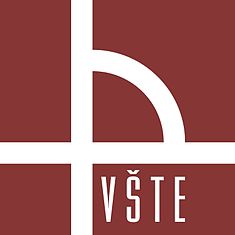 Vysoká škola technická a ekonomická 
v Českých Budějovicích

Ústav technicko - technologický
Návrh a konstrukce postupového střižného nástroje
Autor bakalářské práce:		Miroslav Bauer
Vedoucí bakalářské práce:	Ing. Martin Podařil, Ph.D.
Oponent bakalářské práce: 	doc. Ing. Roman Hrmo, Ph.D.

České Budějovice, leden 2018
Obsah prezentace
Motivace a důvody k řešení daného problému
Cíl práce
Výzkumný problém
Použité metody
Konstrukce v Inventoru
Dosažené výsledky a přínos práce
Dotazy
Závěrečné shrnutí
Motivace a důvody k řešení daného problému
Rozšíření a prohloubení teoretických znalostí

Využití znalostí 3D programu Autodesk Inventor 2016
Cíl práce
Cílem bakalářské práce je návrh a konstrukce postupového střižného nástroje s veškerou výkresovou dokumentací a nástřihovým plánem
Výzkumný problém
Početní řešení těžiště střižných sil

Vytvoření nástřihového plánu

Aplikování výpočtů, 3D modelování
Použité metody
Výpočetní
Nástřihový plán
Těžiště střižných sil
Výpočty střižníků

Modelovací
Náčrt
Vysunutí
Rotace
Nástřihový plán
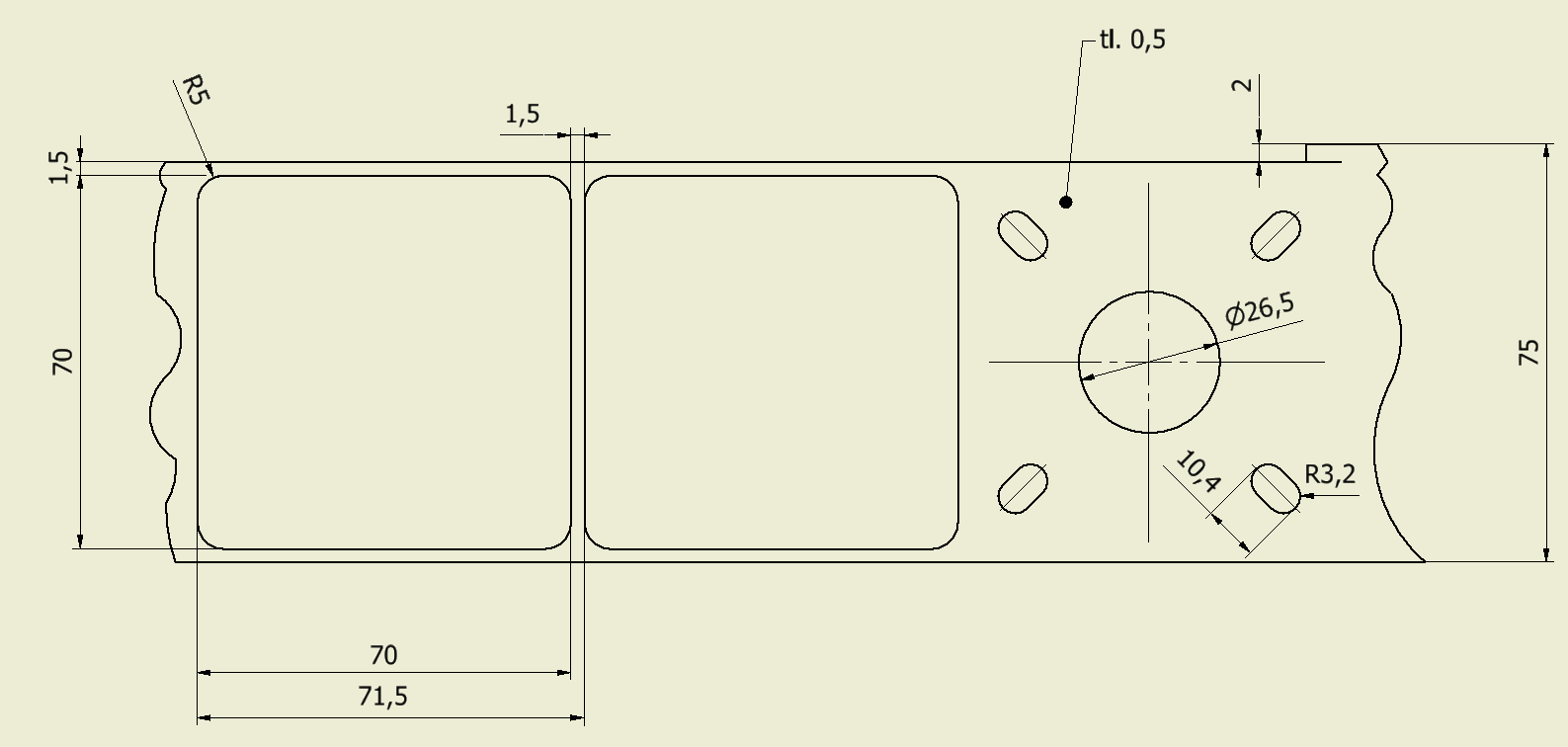 Těžiště střižných sil
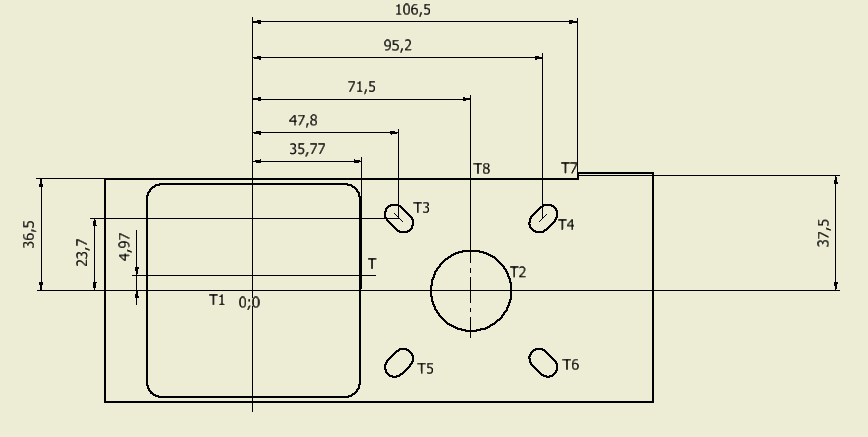 Souřadnice těžišť
Konstrukce v Inventoru
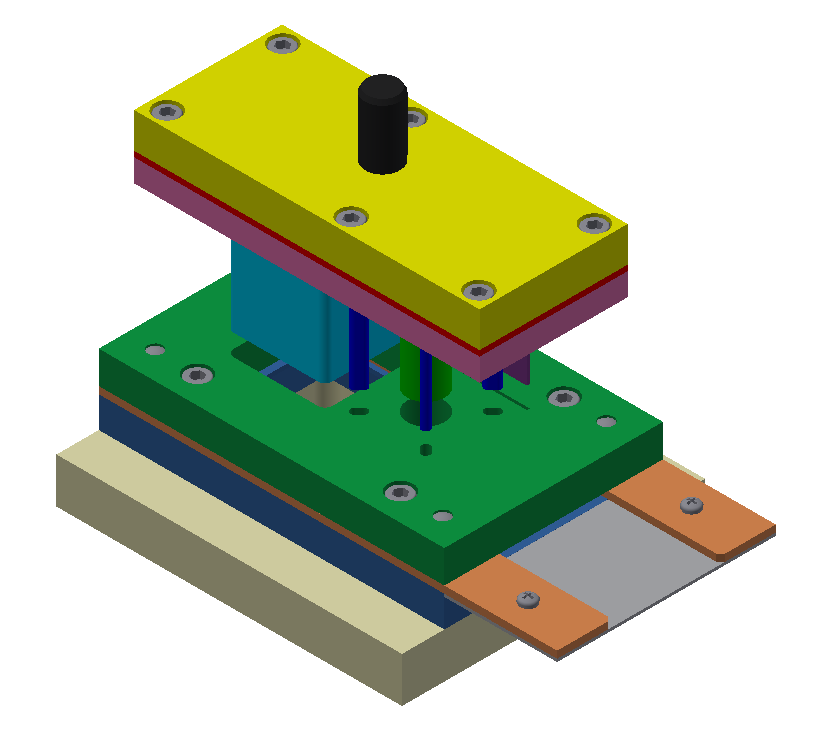 Dosažené výsledky a přínos práce
Zkonstruovaný střižný postupový nástroj
Využití materiálu
Namáhání
Pomoc při výrobě
Zlepšení znalostí
Závěrečné shrnutí
Cíl práce byl splněn
Návrhy na opatření
Dotazy
Střetl jste se při modelování nebo návrhu střižného plánu s nějakými problémy?

Navrhněte další možný postup v řešené problematice?

Jaké doporučení navrhujete v případě pokračování výzkumu?
Děkuji za pozornost